Młode osoby na rynku nieruchomości - bariery zakupu mieszkań
dr hab. Piotr Bartkowiak, prof. UEP
dr Łukasz Strączkowski
Uniwersytet Ekonomiczny w Poznaniu
Ludzie młodzi na rynku mieszkaniowym
Odsetek społeczeństwa
ludzie w wieku dorosłym, do 35 lat, stanowią 30% ogółu społeczeństwa
Technologia
Pokolenie, które bez ograniczeń i zahamowań, korzysta z narzędzi cyfrowych
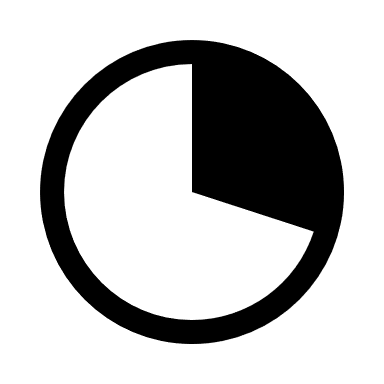 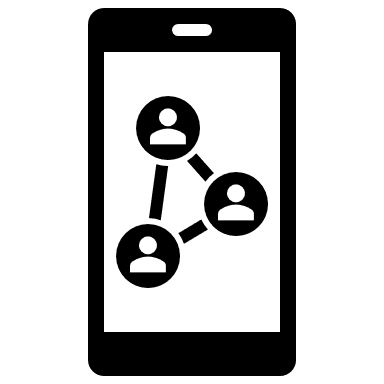 Oczekiwanie luksusu
częściej skłonni są nabywać rzeczy luksusowe, bardziej zwracają uwagę na prestiżowe miejsca
Znaczenie mieszkania
centrum życia rodzinnego, miejsce wypoczynku i schronienie, niezależność, majątek, bogactwo
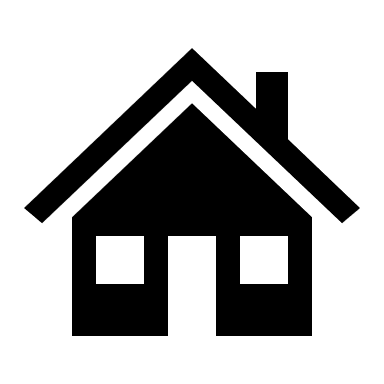 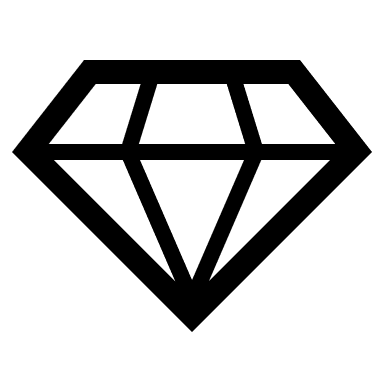 Problemy mieszkaniowe
długie zamieszkiwanie z rodzicami lub innymi członkami rodziny
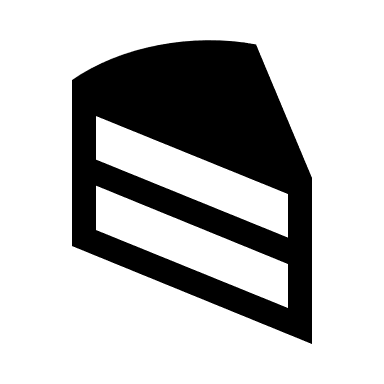 Znaczenie rynkowe
największy odsetek wśród kupujących, kluczowe decyzje życiowe – opuszczenie domu, praca
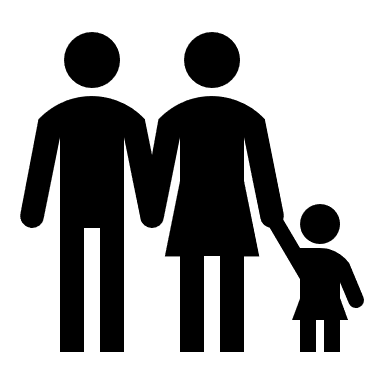 Problemy młodych na rynku mieszkaniowym
Brak własnego mieszkania może skutecznie ograniczyć plany związane z małżeństwem czy posiadaniem dzieci.
Nowe zasoby mieszkaniowe w zasadzie nie są dostępne dla osób o niskich czy nawet średnich dochodach.
Mimo przeciętnego wzrostu 
wynagrodzeń, zdolność kredytową 
posiada 80% małżeństw bezdzietnych, 55% małżeństw z jednym dzieckiem, 45% - z dwójką dzieci oraz 35% z trójką dzieci
Specyficzne położenie na rynku pracy, związanym z formą zatrudnienia i uzyskiwanymi dochodami
Zatrudnienie prekaryjne, umowy śmieciowe, stanem braku pewności, chronicznej niemożliwości planowania przyszłości, lęk o los, a w konsekwencji – załamanie dzietności czy wymuszony ekonomicznie model życia młodych razem z rodzicami w jednym lokalu mieszkalnym
Niskie wynagrodzenia, wysokie ceny mieszkań
Dostępność mieszkań dla młodych
Oznaczenia przy opisie wskaźnika P/I: WN – wysoka niedostępność, N – niedostępność, UN – umiarkowana niedostępność
Opracowanie własne na podstawie danych Narodowego Banku Polskiego i Głównego Urzędu Statystycznego
Dostępność mieszkań dla młodych
Opracowanie własne na podstawie danych Bankier.pl i Głównego Urzędu Statystycznego
Znaczenie mieszkań i bariery ich zakupu
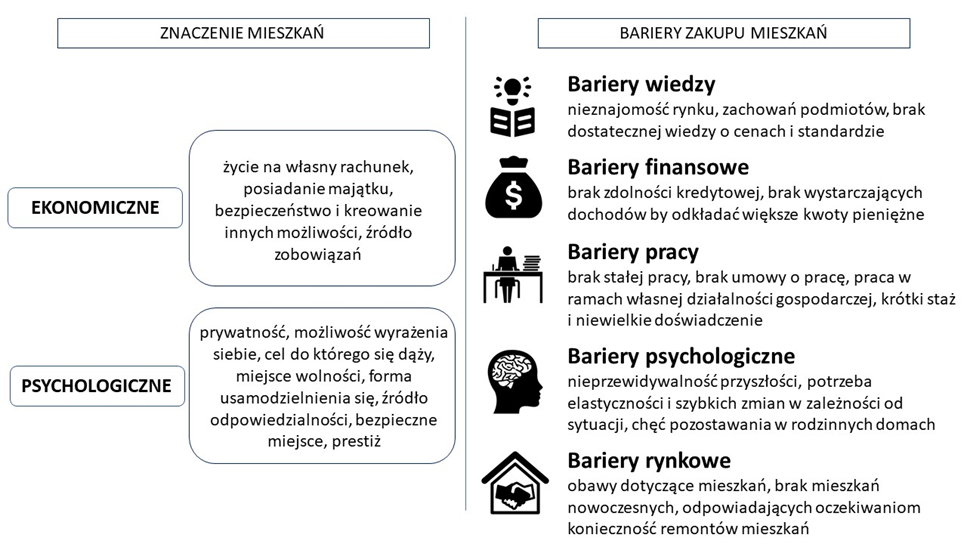 Znaczenie mieszkań i bariery ich zakupu
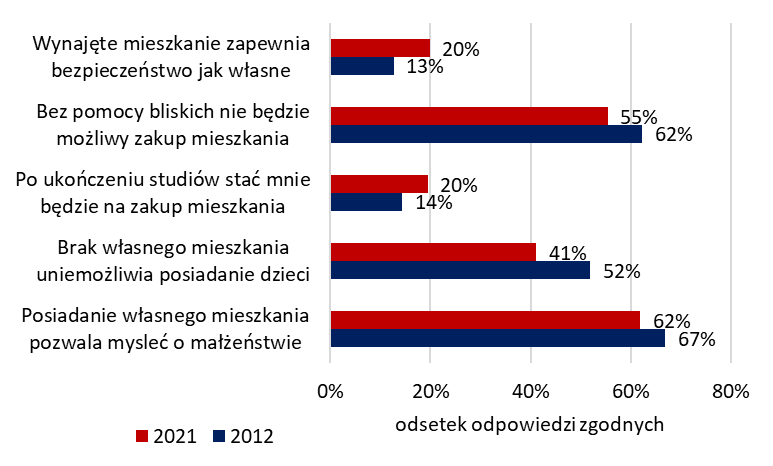 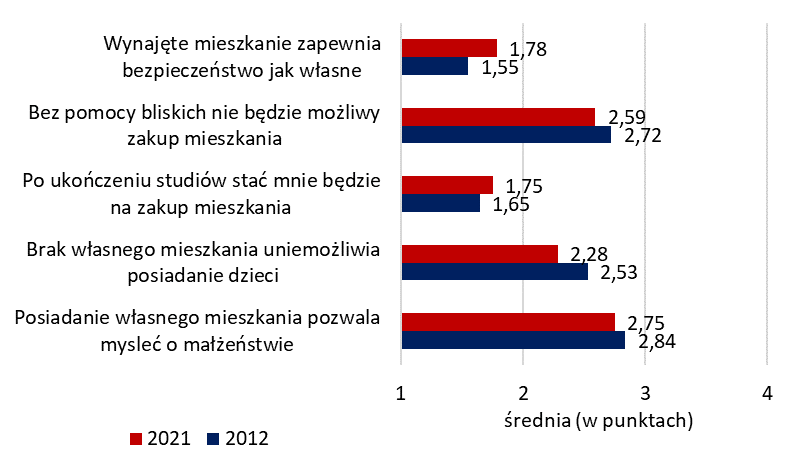 Znaczenie mieszkań i bariery ich zakupu
12%
tak – można mieszkać w lokalu wynajmowanym całe życie